Пожары
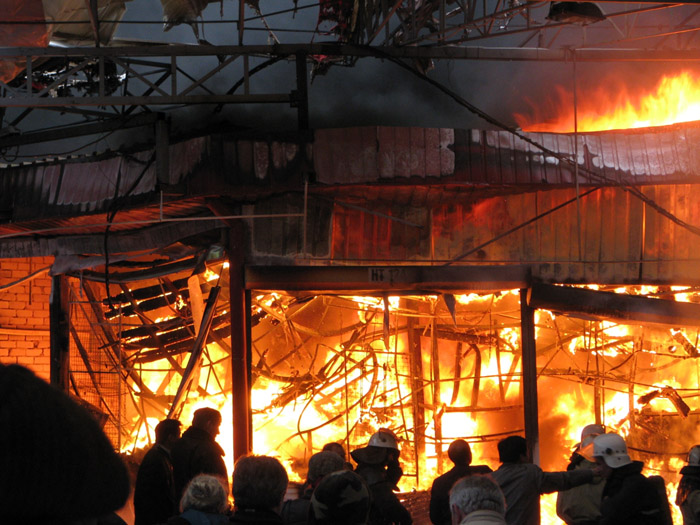 Причины возникновения пожаров
неосторожное обращение с огнём;
несоблюдение правил эксплуатации производственного оборудования и электрических устройств;
самовозгорание веществ и материалов;
разряды статического электричества;
грозовые разряды;
поджоги.
Классификация пожаров по типу
Индустриальные (пожары на заводах, фабриках и хранилищах).
Бытовые пожары (пожары в жилых домах и на объектах культурно-бытового назначения).
Природные пожары (лесные, степные, торфяные и ландшафтные пожары).
Классификация в зависимости от вида горящих веществ и материалов
Пожар класса «А» — горение твёрдых веществ. 
Пожар класса «B» — Горение жидких веществ. 
Пожар класса «C» — горение газообразных веществ. 
Пожар класса «D» — горение металлов. 
Пожар класса «E» — горение электроустановок.
Пожар класса «F» — горение радиоактивных материалов и отходов.
Предотвращение и борьба с пожарами
Небольшая статистика
Пермь, «Хромая лошадь»
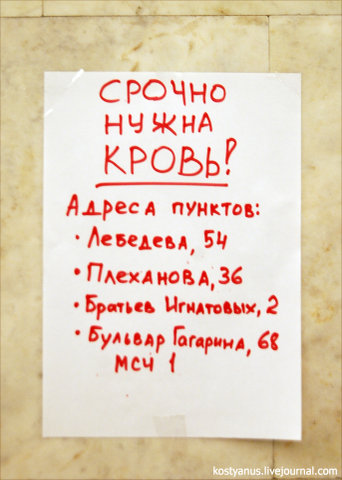 Вечная память погибшим во время
                          пожаров.